A SEMINAR PRESENTATION BY              HEZEKIAH DEBORAH              MATRIC NO: 15/SCI05/010ON THE MEDICAL IMPORTANCE OF VIRUSES USING A     VIRUS COMMON IN AFRICA AS A CASE STUDY
VIRAL DISEASE; HEPATITIS A
WHAT IS HEPATITIS?
Hepatitis refers to an inflammatory condition of the liver. It is commonly caused by a viral infection. There are 5 types of hepatitis; A,B,C,D and E.  

Causes of Hepatitis
Drugs 
Toxins 
Alcohol
Viral infections 
Other infections (parasites, bacteria)
Physical damage
THE LIVER
The liver is a large, reddish-brown, glandular organ located in the upper right side of the abdominal cavity.

Functions
Stores sugar needed for energy 
Absorbs good nutrients
Breaks down poisons and drugs
Makes important protein that builds new tissues' and repair broken tissues
Produces bile, which helps remove waste from the body
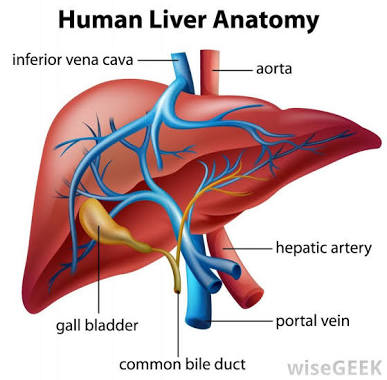 HEPATITIS TERMS
Acute hepatitis: short term hepatitis. The body’s immune system clears the virus from the body within 6 months. 

Chronic hepatitis: long term hepatitis. The infection lasts longer than 6 months.
HEPATITIS A
what is hepatitis A?
      Hepatitis A is an infection, that causes liver disease and inflammation of the liver. It is caused by hepatitis A virus (HAV).

This is an acute type of hepatitis which usually requires no treatment. 
Epidemic jaundice described as Hippocrates.
Diagram
Good and infected liver
Infected liver
HISTORY
.HAV is referred to as one of the oldest diseases known to mankind by the WHO.

. It was discovered in 1973 by Steven.M.Feinstone s a non enveloped, spherical, positive stranded RNA virus.
HEPATITIS A VIRUS
Picornavirus (RNA)
Humans are the only natural host
Stable at low PH
Inactive by high temperature, formalin, chlorine.
Naked RNA virus 
Difficult to grow in cell culture
HEPATITIS A VIRUS
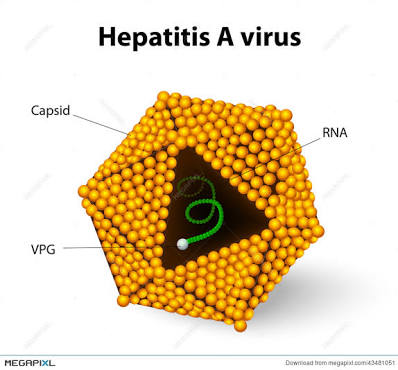 VIRUS CLASSIFICATION
Group:       group IV [(+)ssRNA

Order:       Picornavirales

Family:      Picornaviridea

Genus:       Hepatovirus

Species:     Hepatovirus A
WHAT TYPE OF DISEASE IS IT?
Hepatitis A is a viral liver disease, classified as hepatovirus; which is a small, non enveloped, symmetrical RNA virus.
EPIDEMOLOGY
Globally, systematic HAV infections are believed to occur around 1.5 million people in a year.
In 2010, acute Hepatitis A resulted in 102,ooo deaths which is slightly up from 99,000 in 1990
Hepatitis is much common in countries with undeveloped sanitation systems.
HAV is common in developing
Nations of Africa, Asia, and central
And south America.
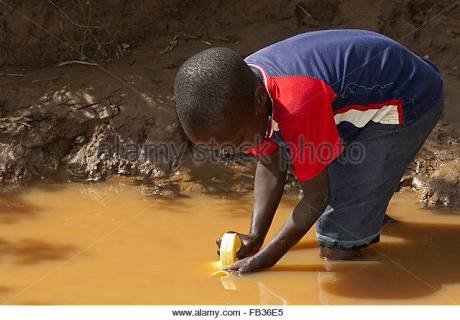 Geographic distribution
Areas with high level of infection 

Areas with intermediate level of infection

Areas with low level of infection.
PATHOGENESIS
After ingestion, the HAV survives gastric acid, moves to the small intestine and reaches the liver via the portal vein 
Replicates in hepatocyte cytoplasm
Once mature, the HAV travels through sinusoids and enters bile canaliculi, released into the small intestine and systematic circulation, excreted in faeces.
SYMPTOMS
Pale stool
Jaundice (yellowing of the skin or eyes)
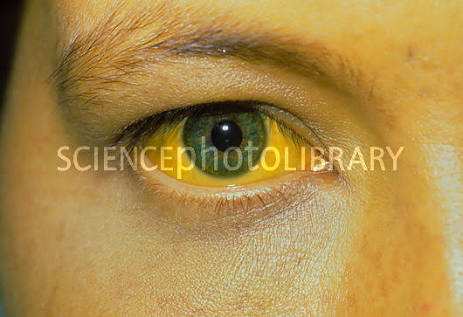 Other symptoms include
Nausea 
Loss of appetite
Vomiting 
Fatigue
Fever
Dark urine 
Stomach pain 
Side pain
Clinical features
Asymptomatic (2 years old)

Symptomatic (5 and older to about 8 weeks)

Cholestasis (jaundice last more than 10 weeks )

Acute liver failure (within 4 weeks)
HEPATITIS A VIRUS TRANSMISSION
FAECAL ORAL ROUTE
Close person contact (e.g., household contact, sex contact, child day care centres).
Contaminated food or water (eg. Infected food handlers, raw shellfish)
          PARENTAL ROUTE
Stage of viremia
Mode of minor importance  
SEXUAL TRANSMISSION 
Occurs in homo sexual men
Oral anal contact
Laboratory diagnosis
Acute infection is diagnosed by the detection of HAV-IgM in serum by EIA
Past infection i.e. immunity is determined by the detection by HAV-IgG by EIA
Cell culture- difficult and takes up to 4 weeks, not routinely performed. 
DIRECT DETECTION – EM, RT-PCR of faeces. Can detect illness earlier than serology but rarely performed.
COMPLICATIONS OF HEPATITIS A
In extreme cases, hepatitis a can lead to acute liver failure. This complication is most common in older adults and people who already have chronic liver disease. Very rarely a liver transplant is required.
TREATMENT
There is no specific treatment, but supportive therapy 
This includes; 
Avoiding alcohol 
Rest, with time off work
Taking over the counter (OTC) pain relievers if needed
PREVENTION
Improved sanitation
Food safety 
Immunization- vaccination  
Natural immunity
CONTROL MEASURES
THE SPREAD OF HEPATITIS CAN BE REDUCED BY;
Adequate supplies of safe drinking water
Proper disposal of sewage with communities 
Personal hygiene practices such as regular hand-washing with safe water
THANK YOU FOR LISTENING.